ИЗУЧЕНИЕ СОДЕРЖАНИЯ ВИТАМИНА Р (БИОФЛАВОНОИДОВ) В ПРОДУКТАХ РАСТИТЕЛЬНОГО ПРОИСХОЖДЕНИЯ
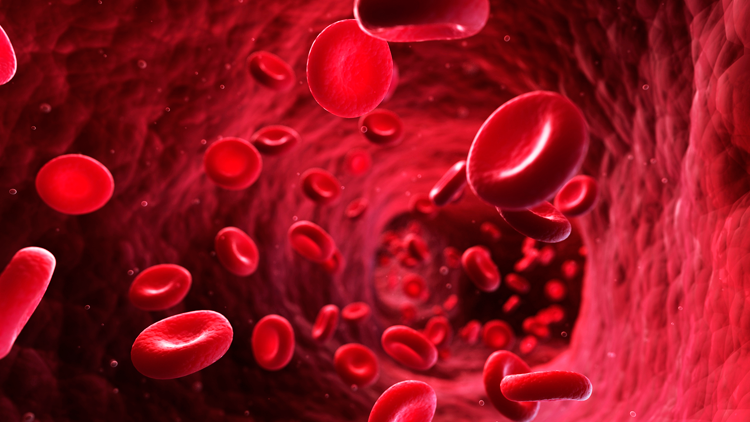 Авторы: Здановский Владислав Витальевич, учащийся XI класса, 
Концевая Александра Витальевна, учащаяся VIII класса
История
В 1936 г. Американский биохимик венгерского происхождения, позже лауреат Нобелевской премии (1937 г.), Альберт Сент-Дьердьи из лимона и перца, получил вещество, который тогда назвали «Фактором проницаемости капилляров». Это и был витамин Р
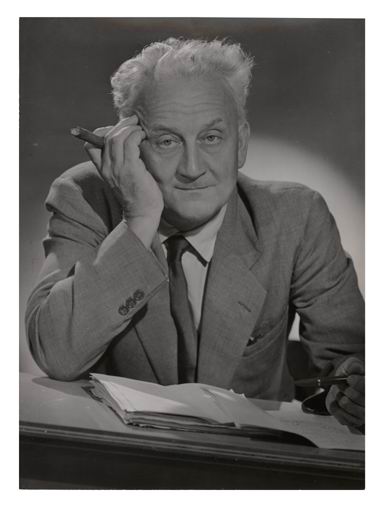 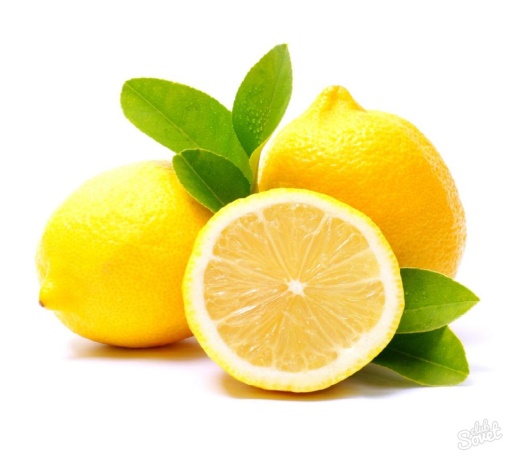 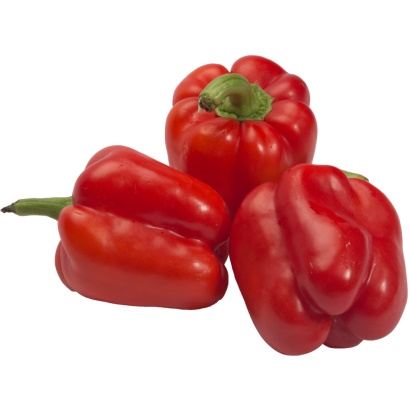 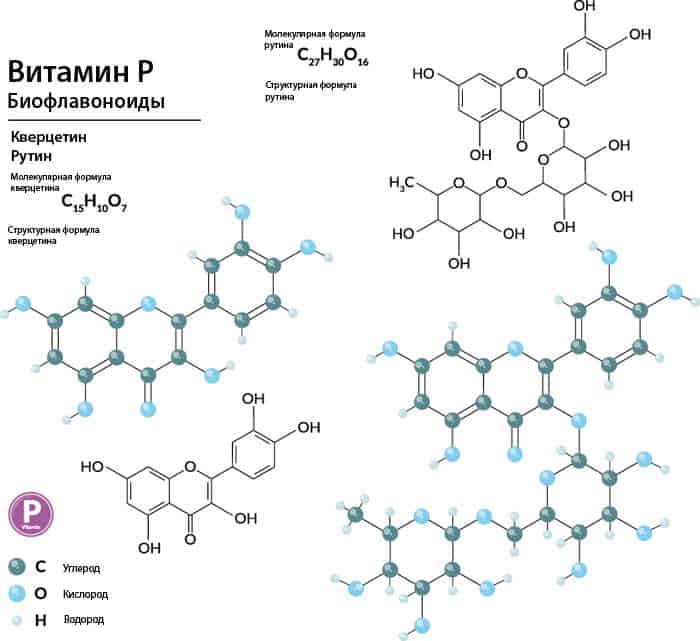 Витамин P
Одним из важнейших витаминов, который влияет на здоровье капилляров, является Витамин Р или же биофлаваноиды
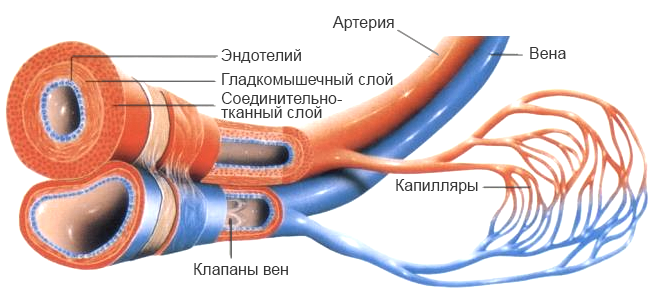 Актуальность работы
 В наше время широко распространены вирусные заболевания. Вирусные инфекции повышают сосудистую проницаемость, делая сосуды более ломкими и уязвимыми. Основная функция витамина Р - это укреплять стенки кровеносных  сосудов, благодаря этому применение его будет очень полезно в целях профилактики любого типа ОРВИ.
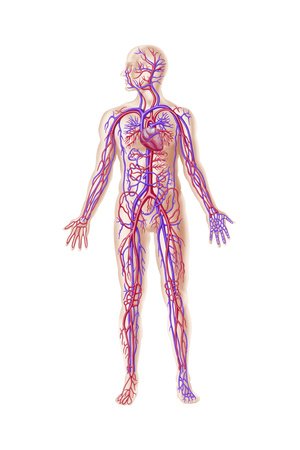 Объекты исследования
плоды: лимона, грейпфрута, яблони, перца и корнеплоды моркови.
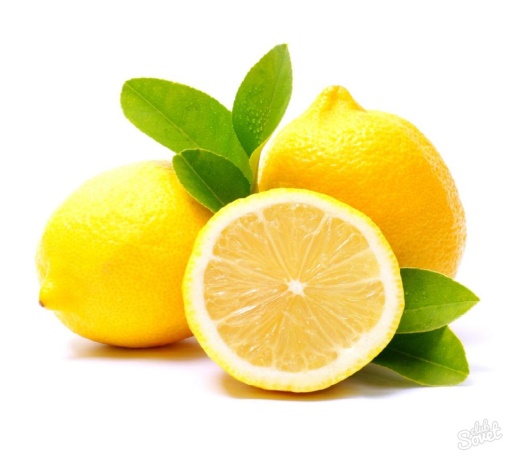 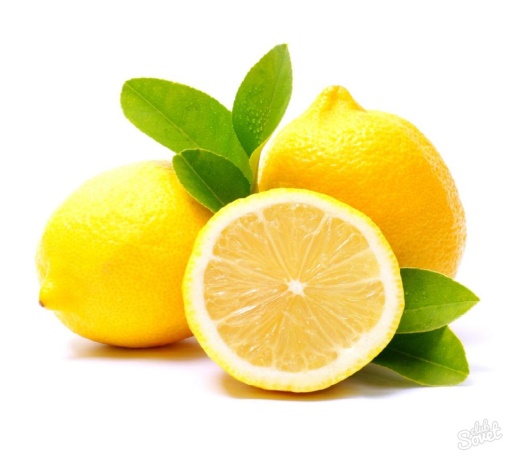 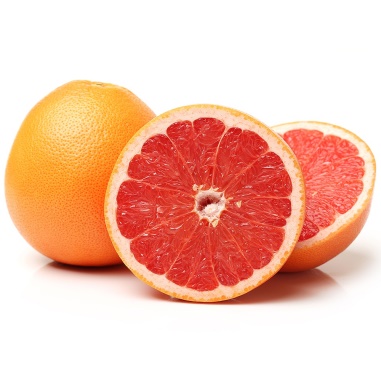 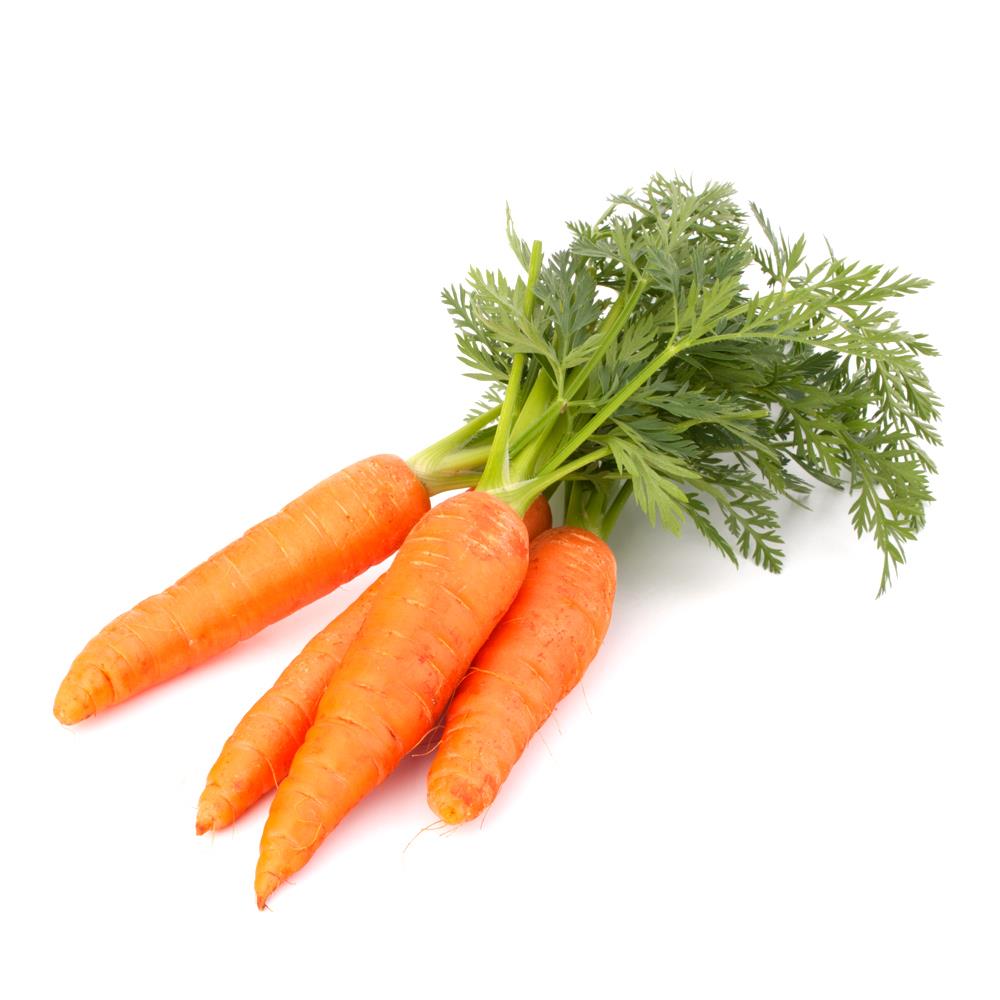 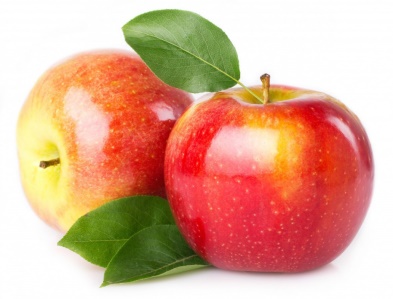 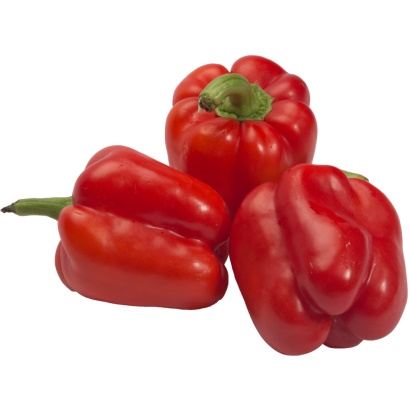 Предмет исследования 
содержание биофлавоноидов (витамина Р) в продуктах растительного происхождения.
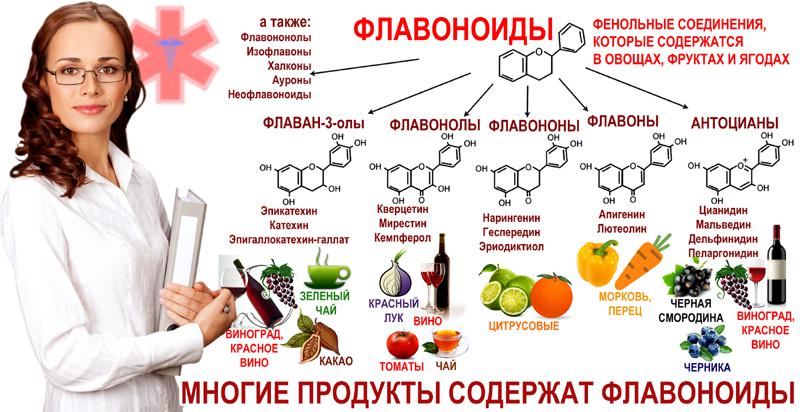 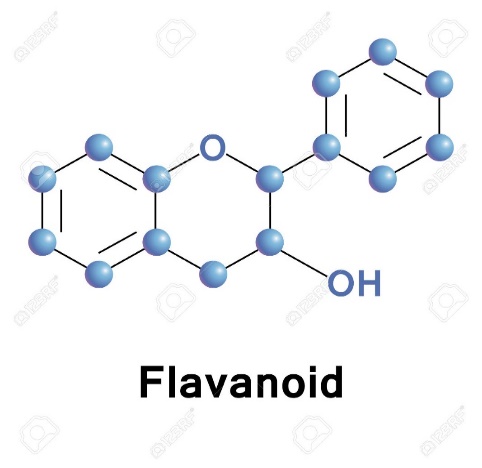 Цель работы
Определение содержания водорастворимого витамина Р в продуктах растительного происхождения. 



Задачи
1.Выявить методы определения биофлавоноидов; 

2.Определить качественное и количественное содержание водорастворимого витамина Р в продуктах растительного происхождения;

3.Провести сравнительный анализ содержания витамина Р в продуктах растительного происхождения.
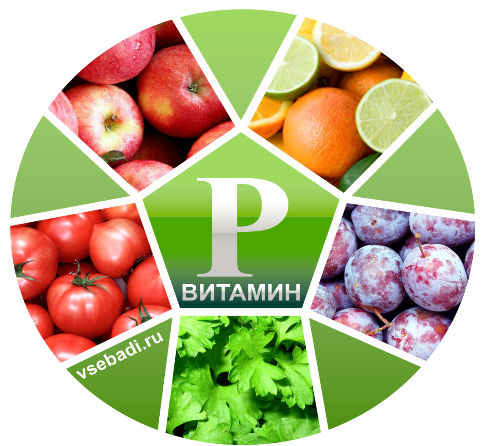 Гипотеза исследования 
мы предполагаем, что наибольшее количество витамина Р содержится в перце и лимоне
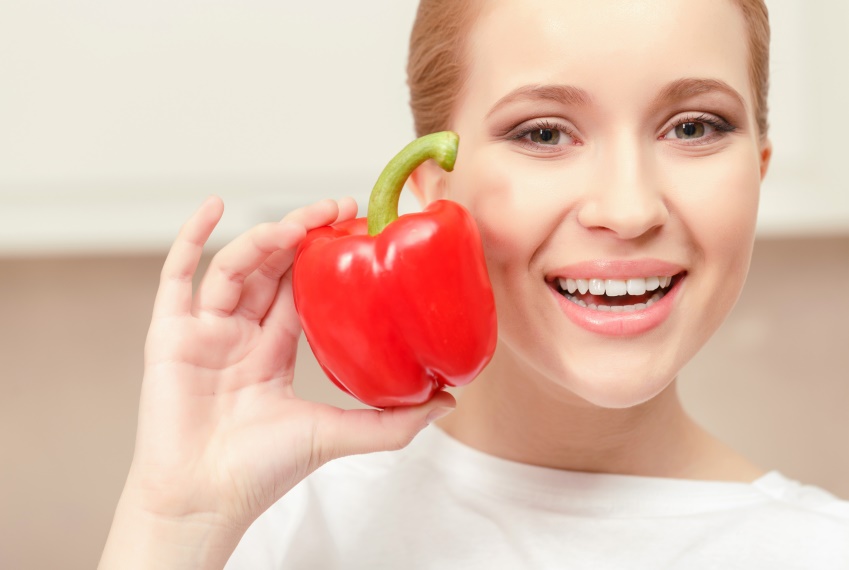 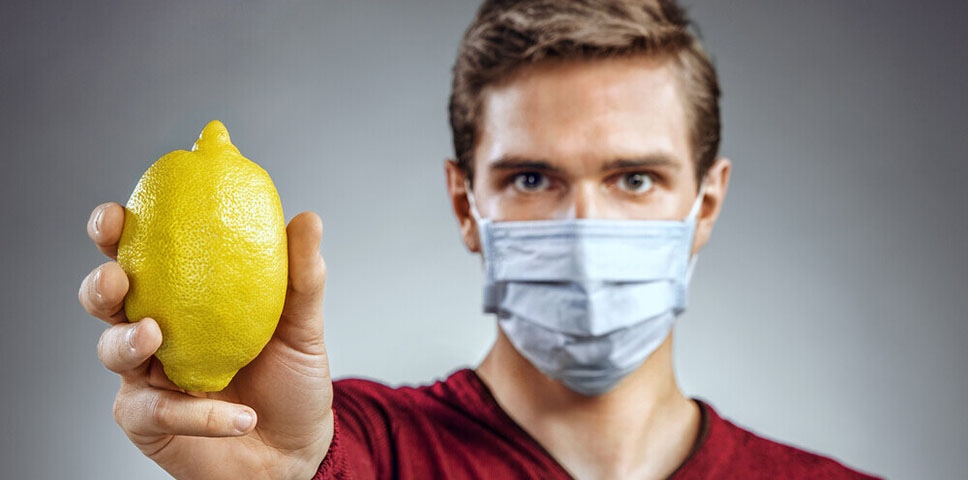 Методы исследования
Качественный метод представлен цветными реакциями:
1.Реакция с хлоридом железа(III)
2.Реакция с магнием и концентрированной соляной кислотой 
.
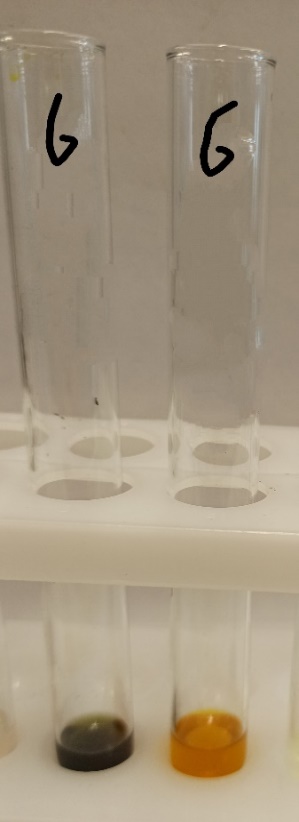 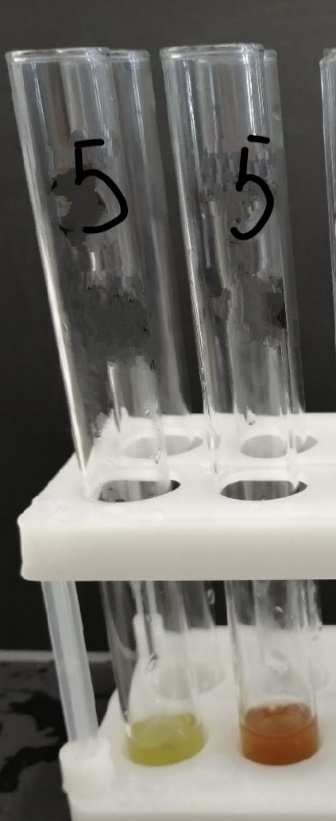 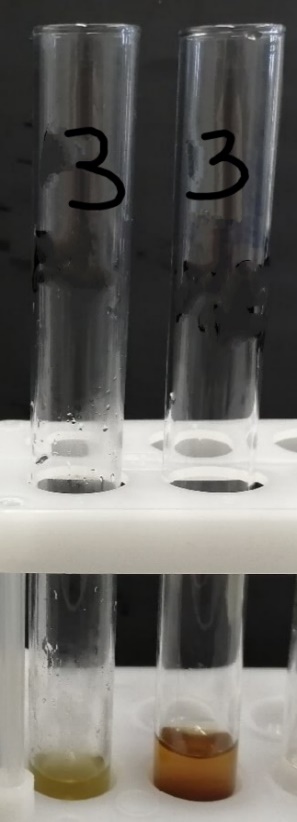 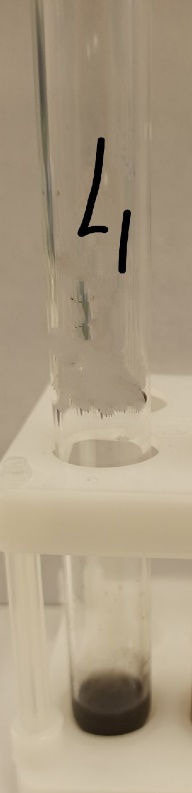 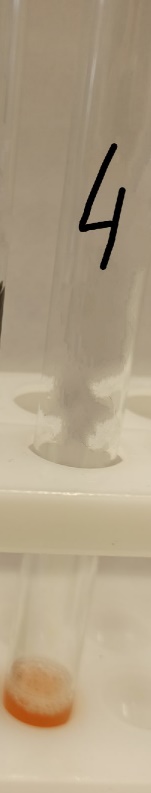 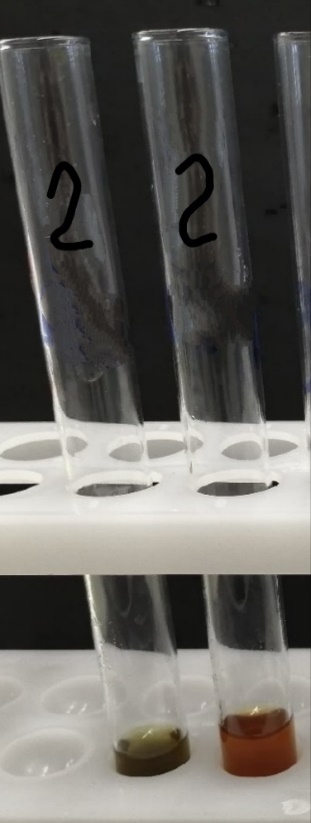 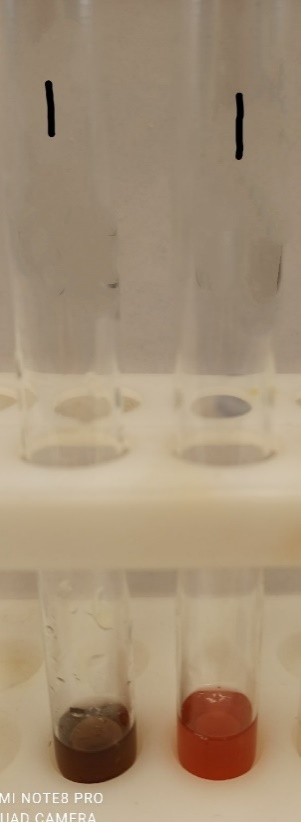 2-Водный 
экстракт
 лимона
6-Водный 
раствор
 рутина
1-Водный
 экстракт 
грейпфрута
3-Водный 
экстракт
 яблока
4-Водный 
экстракт 
моркови
5-Водный 
 экстракт 
  перца
Качественное определение витамина Р
Количественный метод
Перманганатометрия
Биофлавоноиды способны окисляться раствором перманганата калия (КМnO4). 
В качестве индикатора применяется индигокармин, который вступает в реакцию с перманганатом калия после того, как окислятся все флавовоноиды
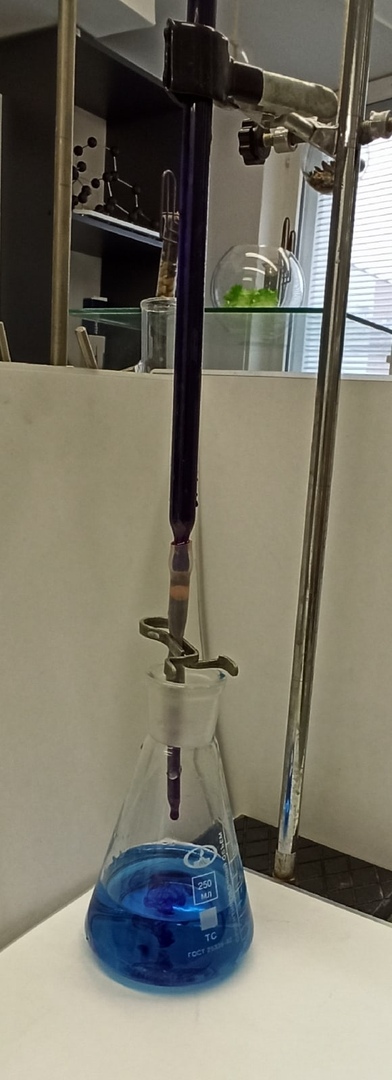 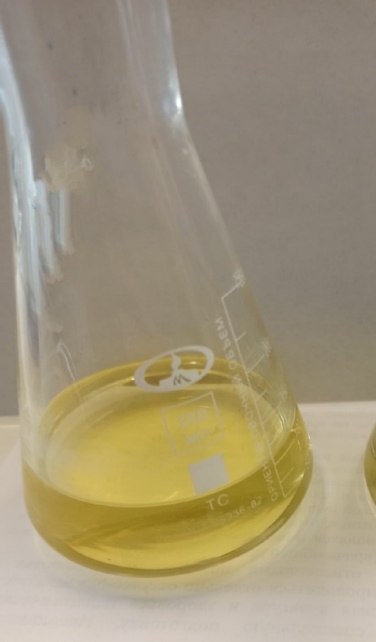 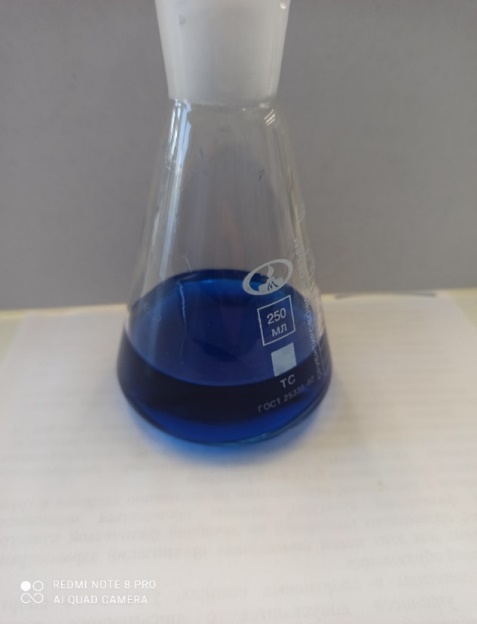 Титрование
Водный экстракт до титрования
Водный экстракт после титрования
Результаты титрования и нормальность раствора KМnO4.
Объем  KМnO4, мл расходованный на титрование
Содержание биофлавоноидов в продуктах растительного происхождения в испытуемой массе
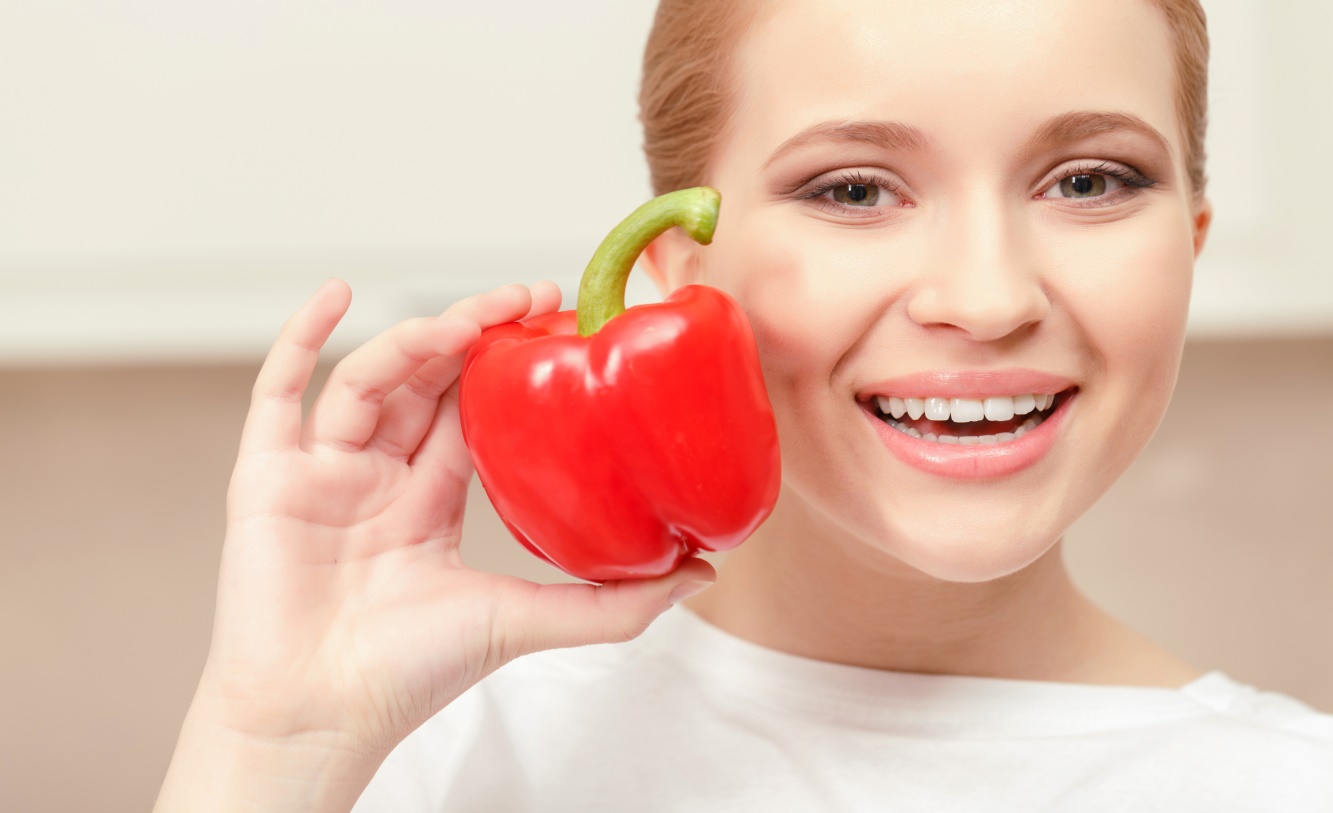 Среди исследуемых продуктов наибольшее содержание биофлавоноидов в перце, в лимоне их среднее количество
Заключение
1)Нами были выявлены методы определения биофлавоноидов: качественный метод определения витамина Р представлен цветными реакциями, количественное определение титрованием;

2)Проведя анализ качественных реакций мы доказали наличие биофлавоноидов в наших продуктах. Наибольшее содержание биофлавоноидов показали свежевыжатые соки.
 
3) Провели сравнительный анализ содержания витамина Р в продуктах растительного происхождения. В исследуемых продуктах лидером по содержанию биофлавоноидов является перец. Наименьшее количество витамина Р содержится в моркови.

Из этого следует, что наибольшим количеством биофлавоноидов обладают свежие продукты, чем водные экстракты этих продуктов.
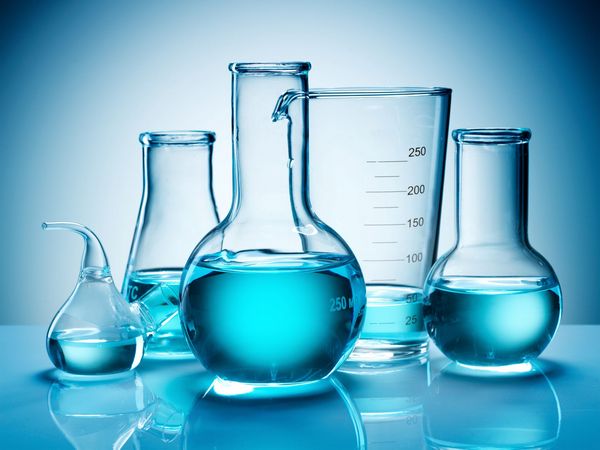 В дальнейшем мы планируем расширить количество исследуемых овощей и фруктов, провести исследование спиртовых экстрактов продуктов и изучить содержание  витамина Р, используя хроматографические методы идентификации флавоноидов.
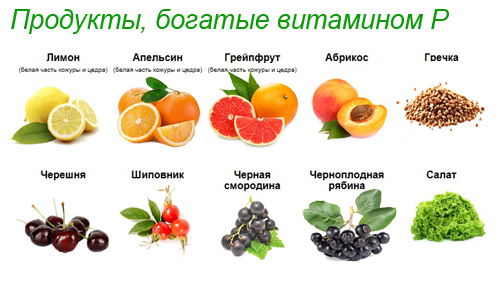 СПАСИБО ЗА ВНИМАНИЕ!
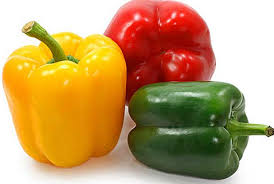